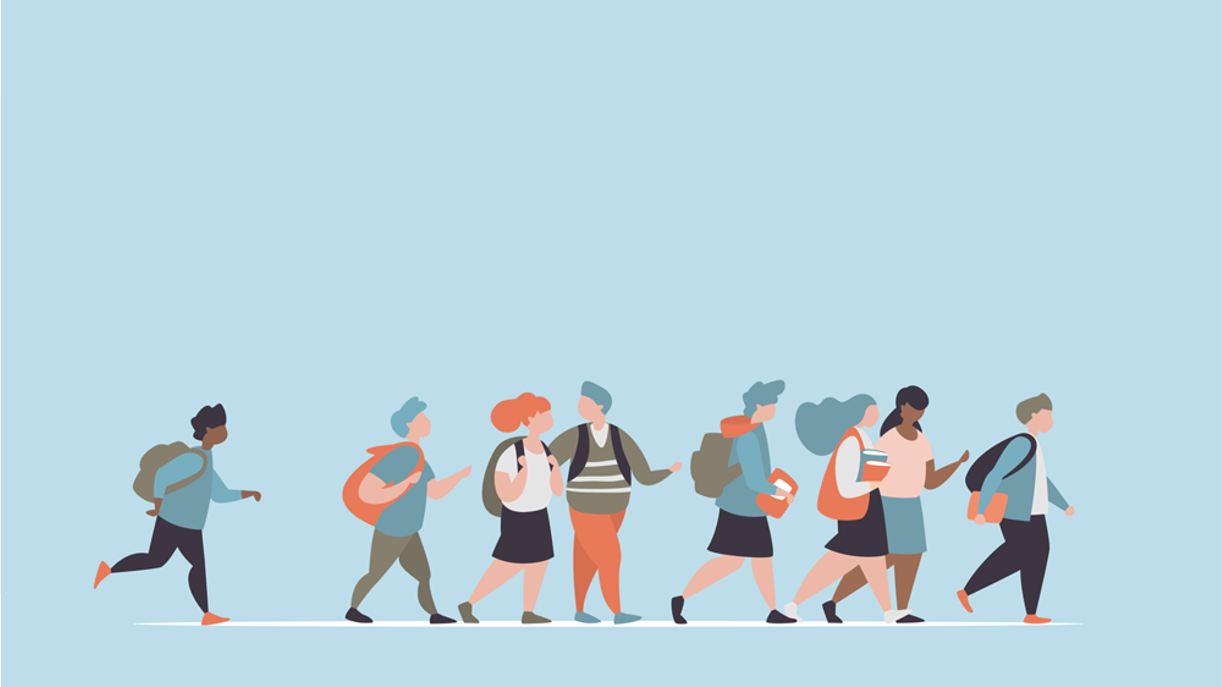 R·九年级全一册
Unit 13  We’re trying to save the earth!
第三课时
Lead in
What are they made of?
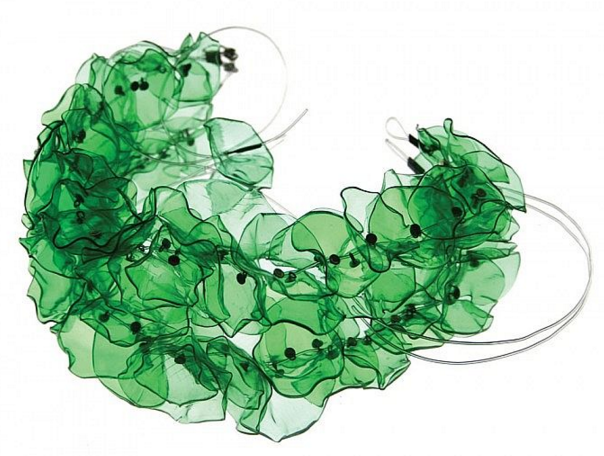 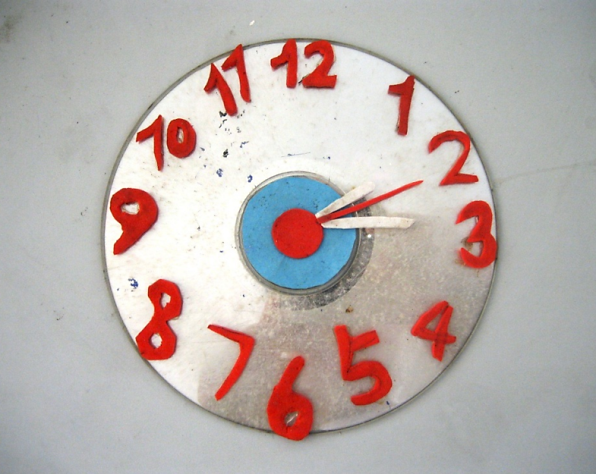 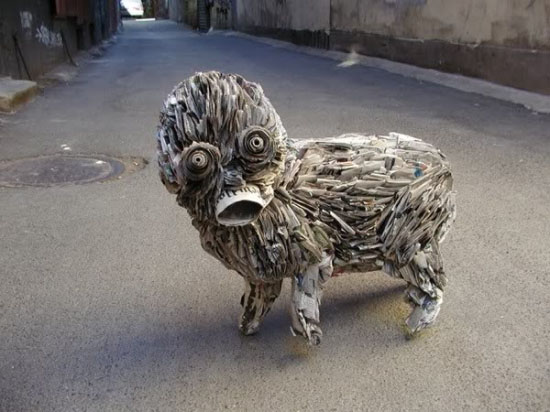 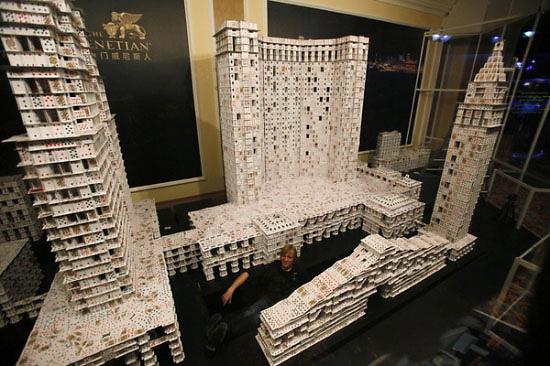 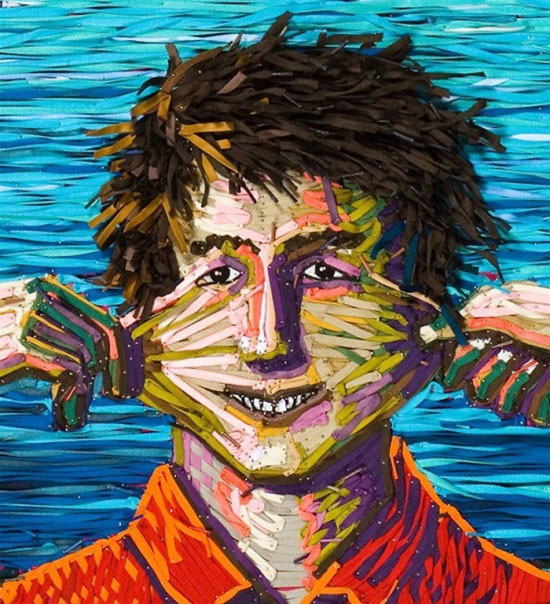 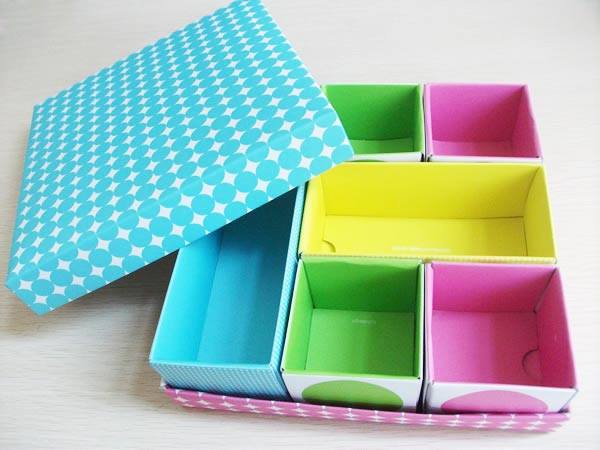 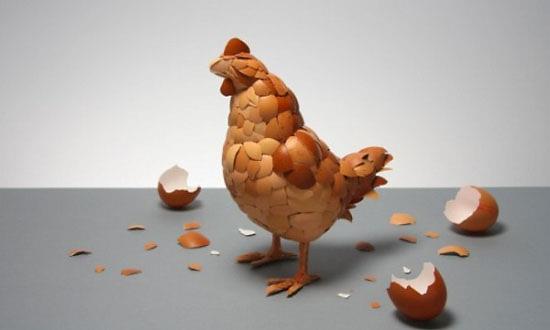 Creative mind
colourful shoe boxes
colourful shoelaces
old CDs
pokers
egg shells
plastic bottles
old newspapers
Language points
一、put相关短语
Have you ever thought about how these things 
      can actually be put to good use?
put sth. to good use    好好利用；充分利用
I have ever thought about how to put these 
      things to good use.
【拓展】与put有关的短语：
put off             推迟
put away         收拾起来
put down        写下；记下
put on             穿上；上演
put out            扑灭；熄灭
put aside         储存；保留
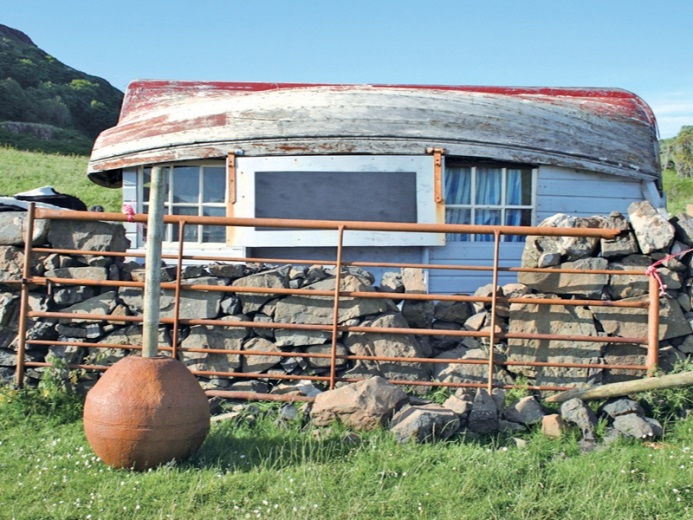 She lives in a house in the UK that she built out of rubbish.
二、out of 的用法
out of…    由……制成；用……做成
build sth. out of…  用……修建某物
例句：金字塔(Pyramid)是由石头建成的。
             The Pyramid was built out of stones.
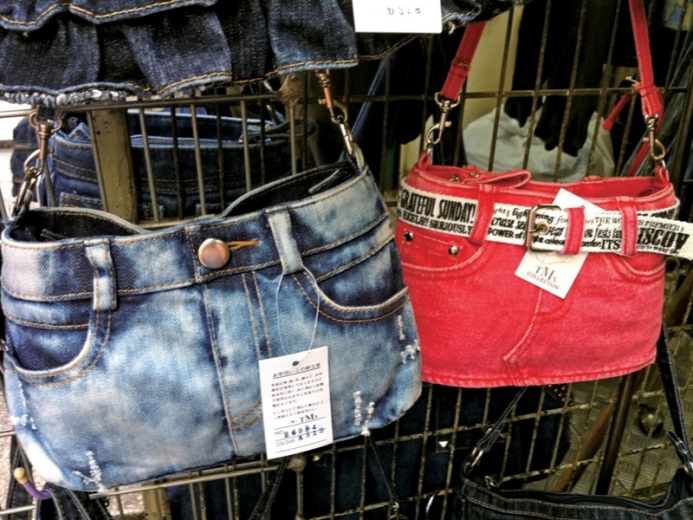 He is known for using iron and other materials from old cars to make beautiful art pieces.
三、“以……为名”的表达
be known for意为“因……而闻名”，可与be famous for互换，for后面接名词或动词-ing形式。
He is famous for using iron and other materials from old cars to make beautiful art pieces.
【拓展】be known as与be famous as同义，意为“作为……而出名”。
例句：他是作为一个歌手而出名的。
             He is known/famous as a singer.
Let's write
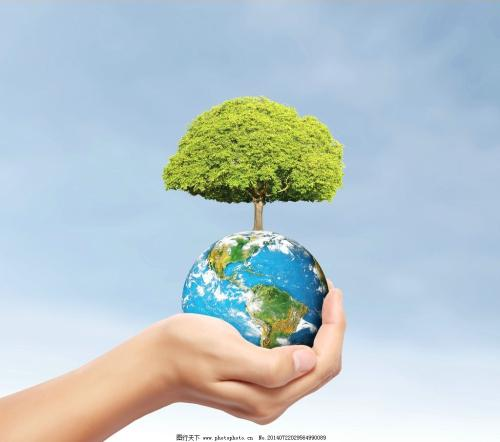 To protect the environment
water pollution
air pollution
noise pollution
Environmental problems
…
What caused these problems?
…
Black smoke and poisonous gas
…
Black smoke and waste
cars
throw rubbish everywhere
factories
individual
1.开篇点题，说明环境污染问题的严峻性。
Environmental problems are…
2.说明环境污染的原因
With the …, there are too many…
Cars have made…
Black smoke and…by factories. 
Factories also…
3.给出建议和可行方案
I think that governments should…
I suggest everyone in…
We should call on…
4.结尾：寄予期望
I hope the…
Practice
Stop factories from throwing waste into rivers.
Try not to use plastic bags when shopping.
Cut down the number of cars.
Reduce the number of factories that burn coal.
Summary
1. put sth. to good use 
2. out of…   
3. be known for = be famous for
Unit 13  We’re trying to save the earth!
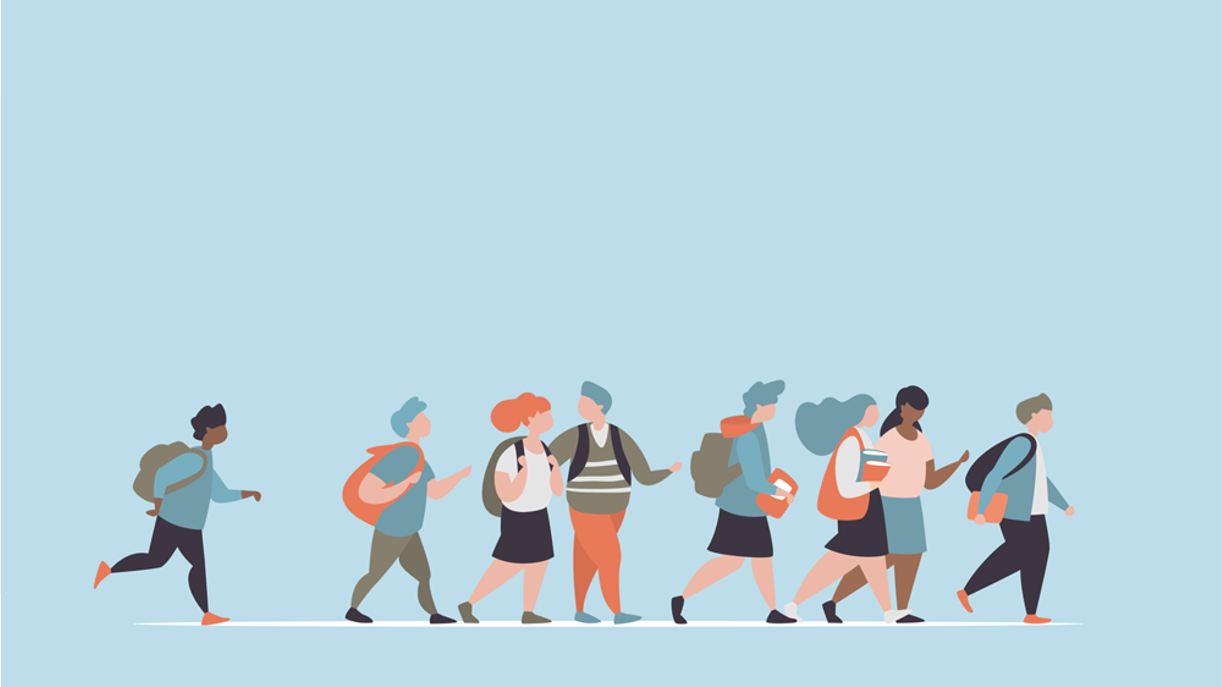 THANKS